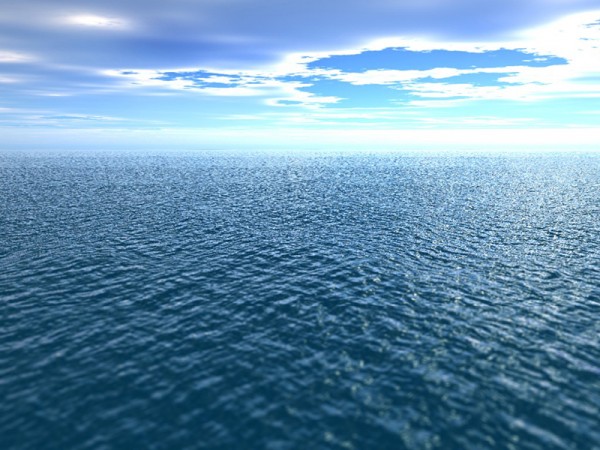 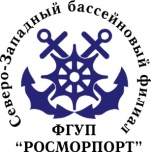 Federal State Unitary Enterprise
“ROSMORPORT”

North-Western basin branch
Pilot Service in Russian Baltic Ports
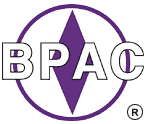 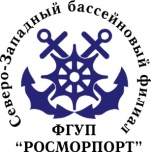 Ministry of TransportRussia
Federal Agency of Maritime 
and River Transport of Russia
Baltic Maritime ports 
Administration
(Legislation Control)
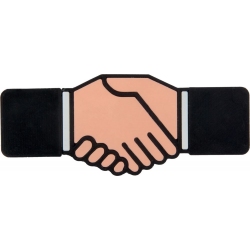 Rosmorport
Regional
Safety Navigation
System
Pilot Service
ICEBREAKERS
GMDSS
VTS
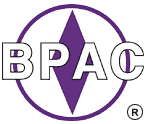 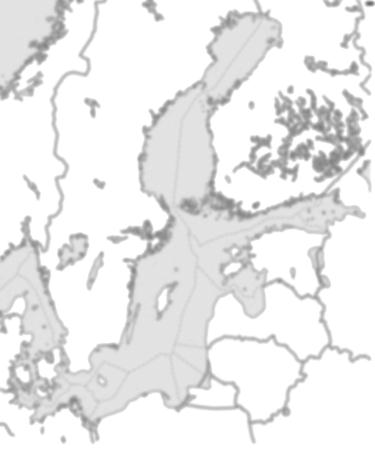 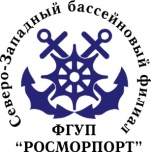 Vyborg-Vysotsk
27 state pilots
11 private pilots
S.Petersburg
79 state pilots
36 private pilots
Yst-Luga
25 state pilots
18 private pilots
Kaliningrad
37 state pilots
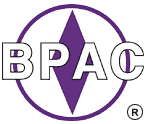 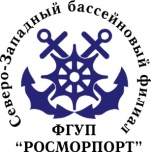 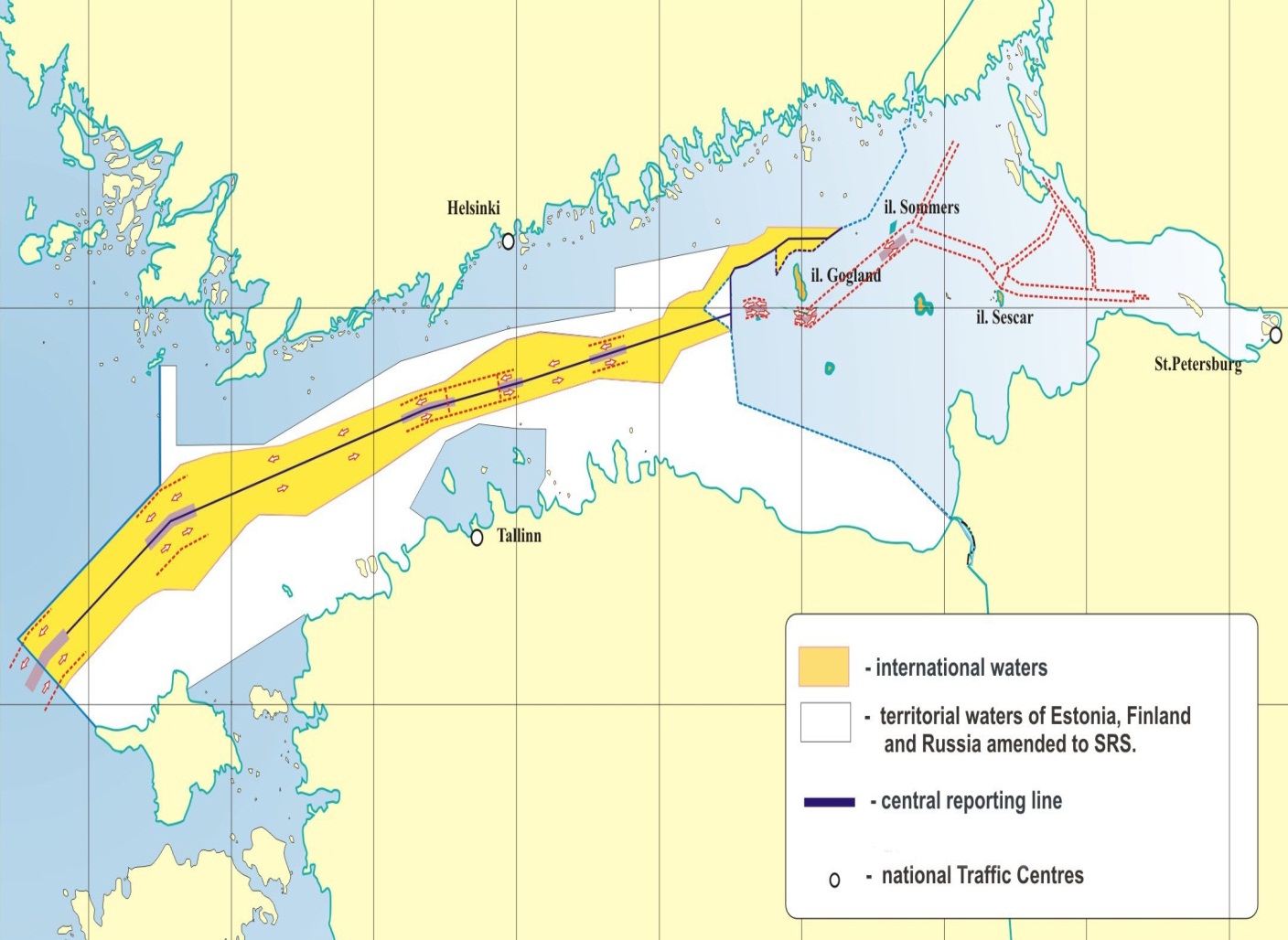 Supporting of  Gulf of Finland mandatory Ship Reporting System
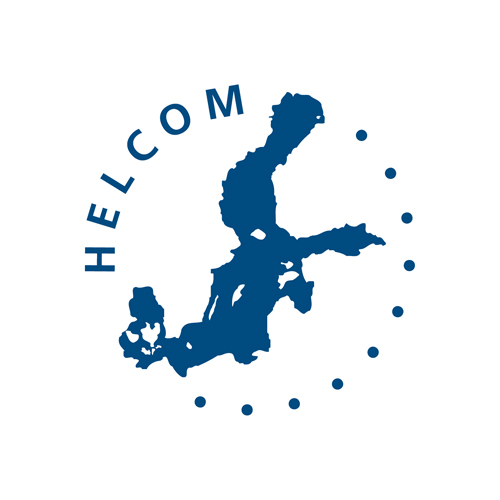 Acting as Contracting Party of HELCOM (Baltic Marine Environment Protection Commission - Helsinki Commission)
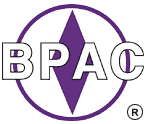 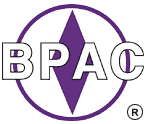 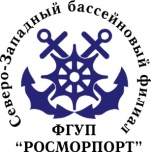 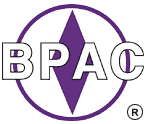 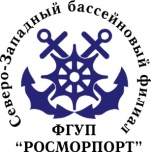 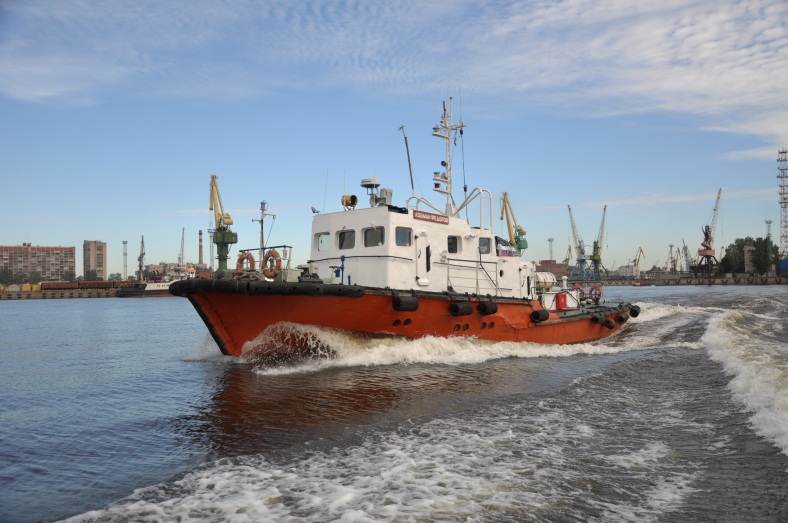 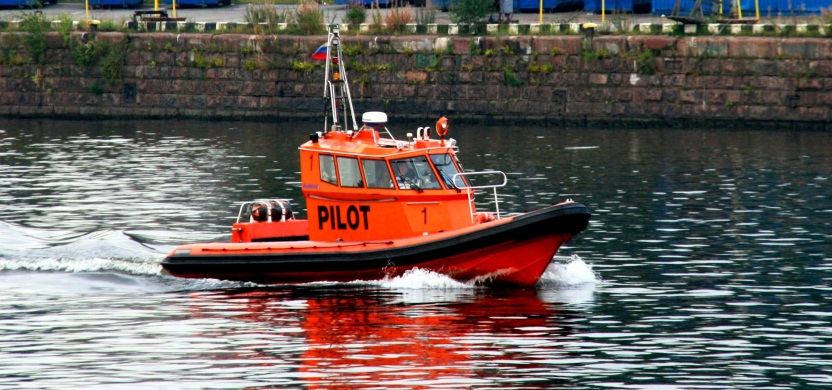 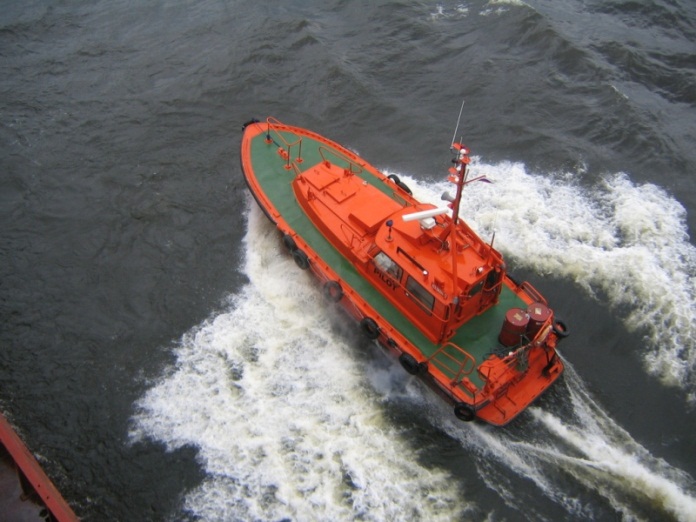 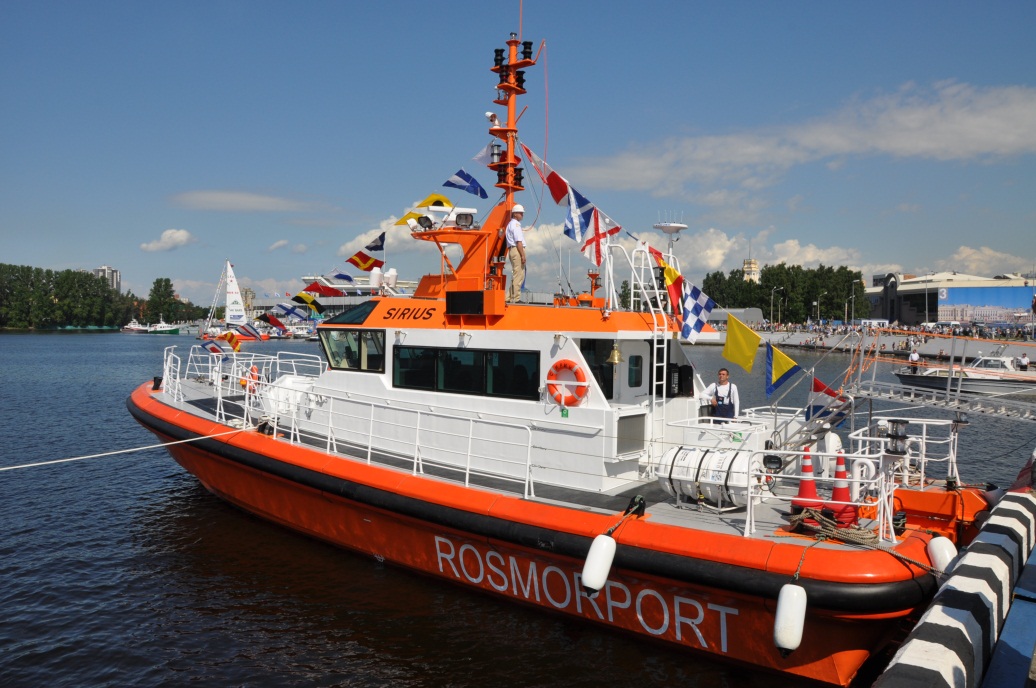 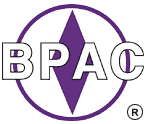 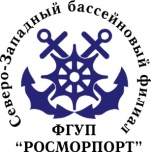 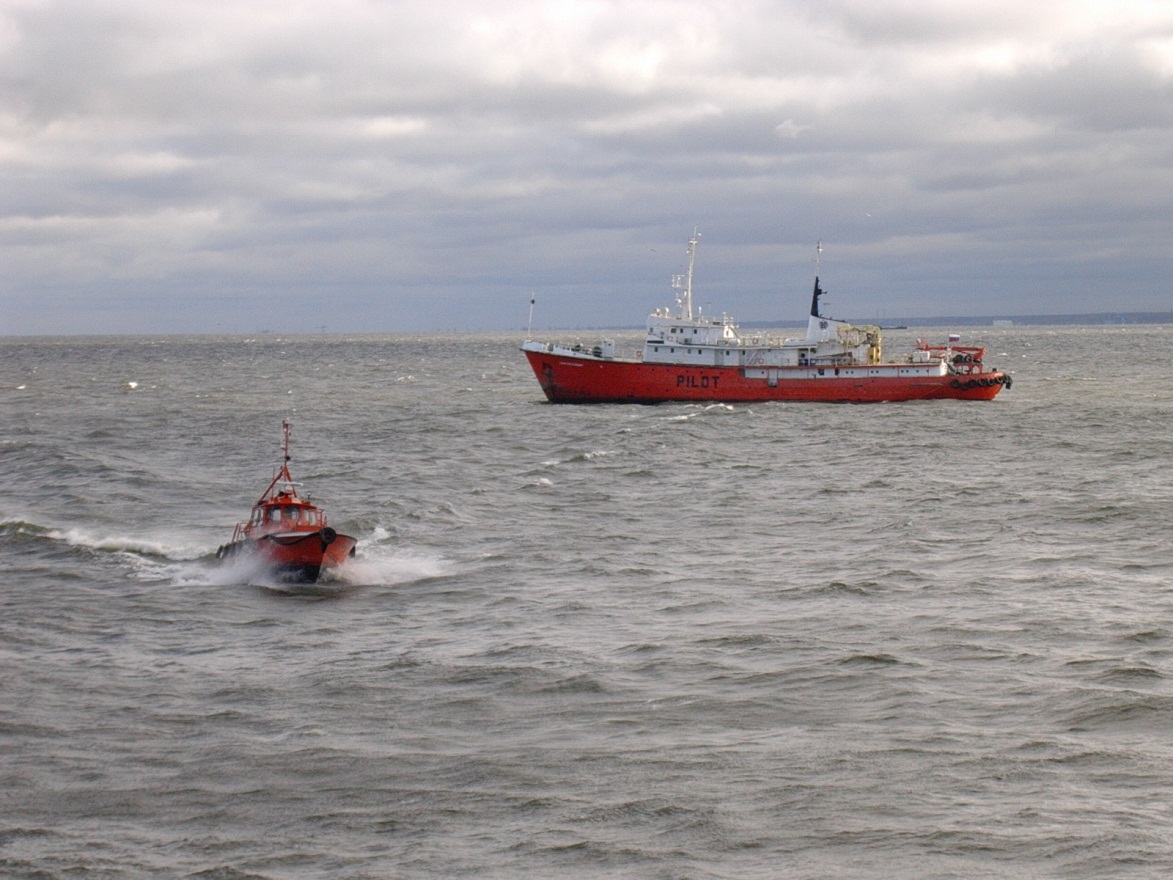 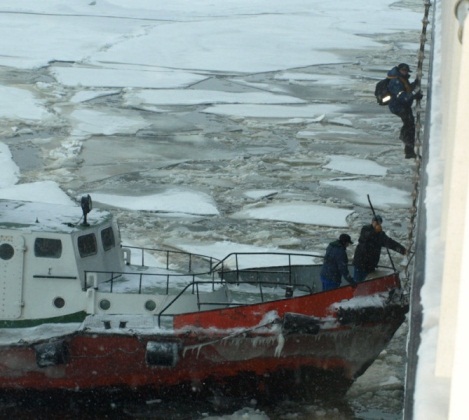 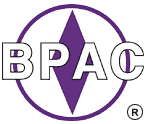 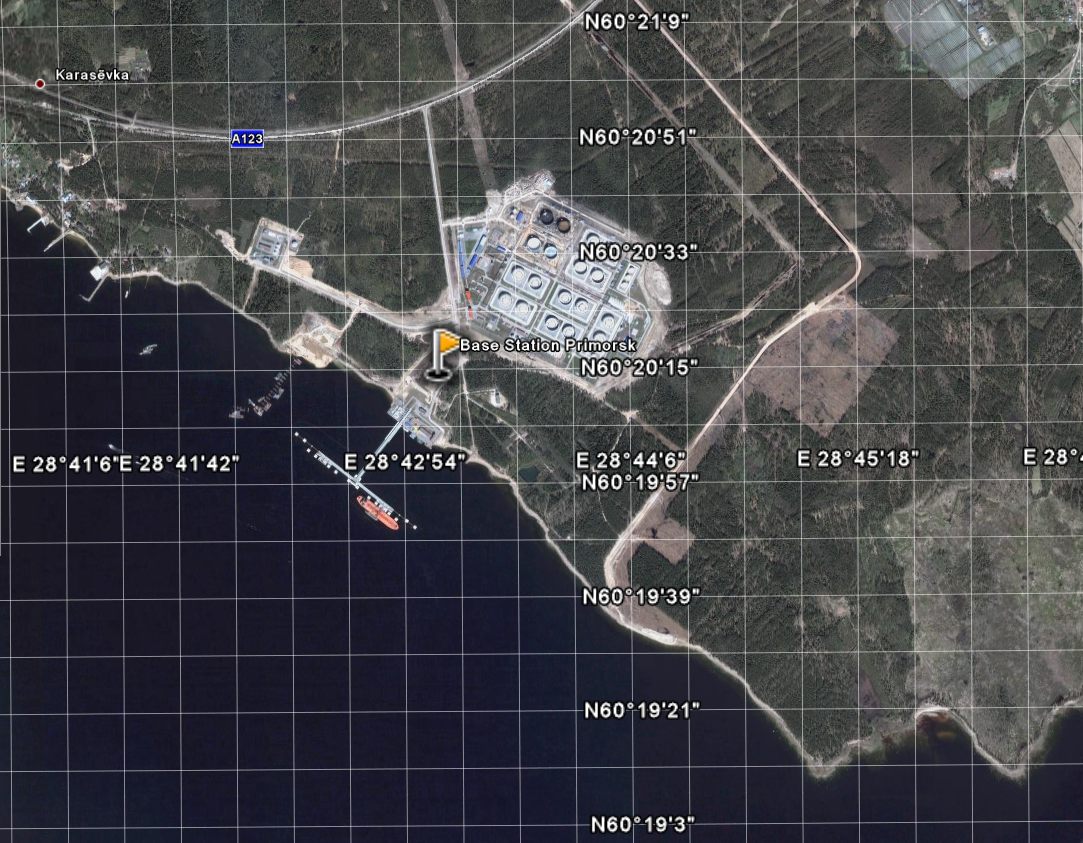 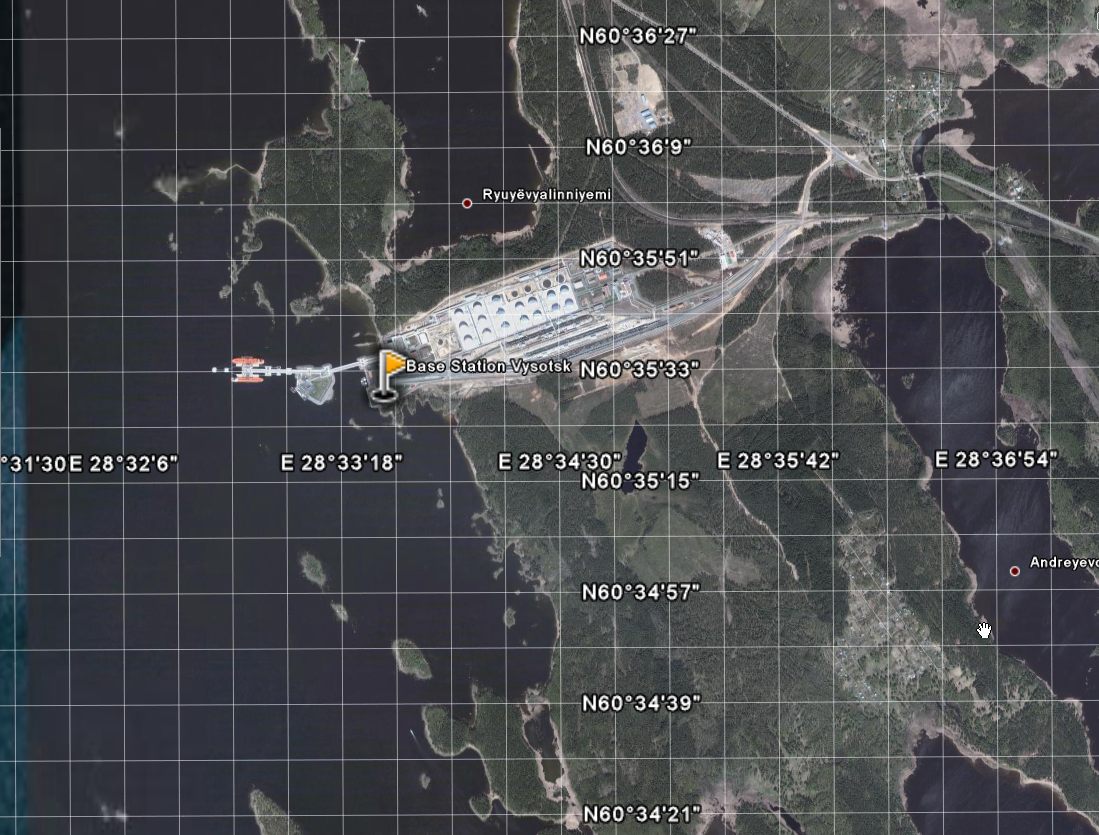 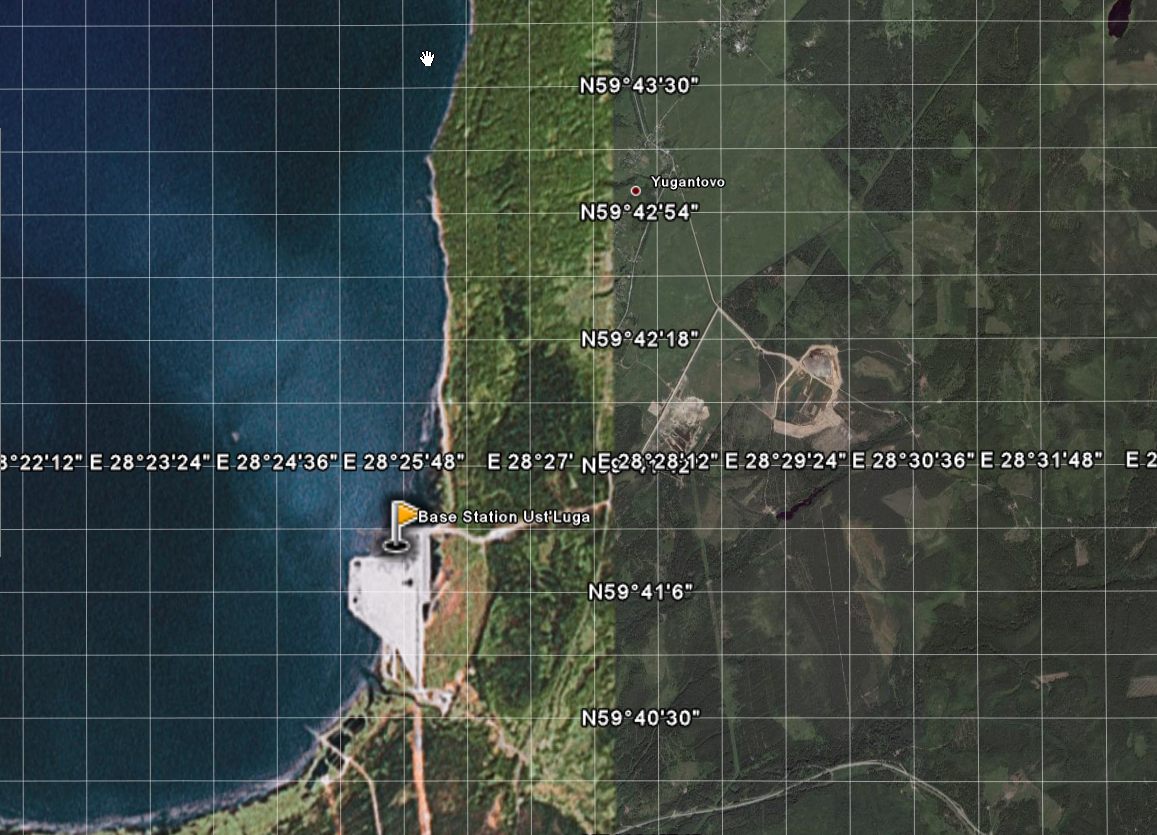 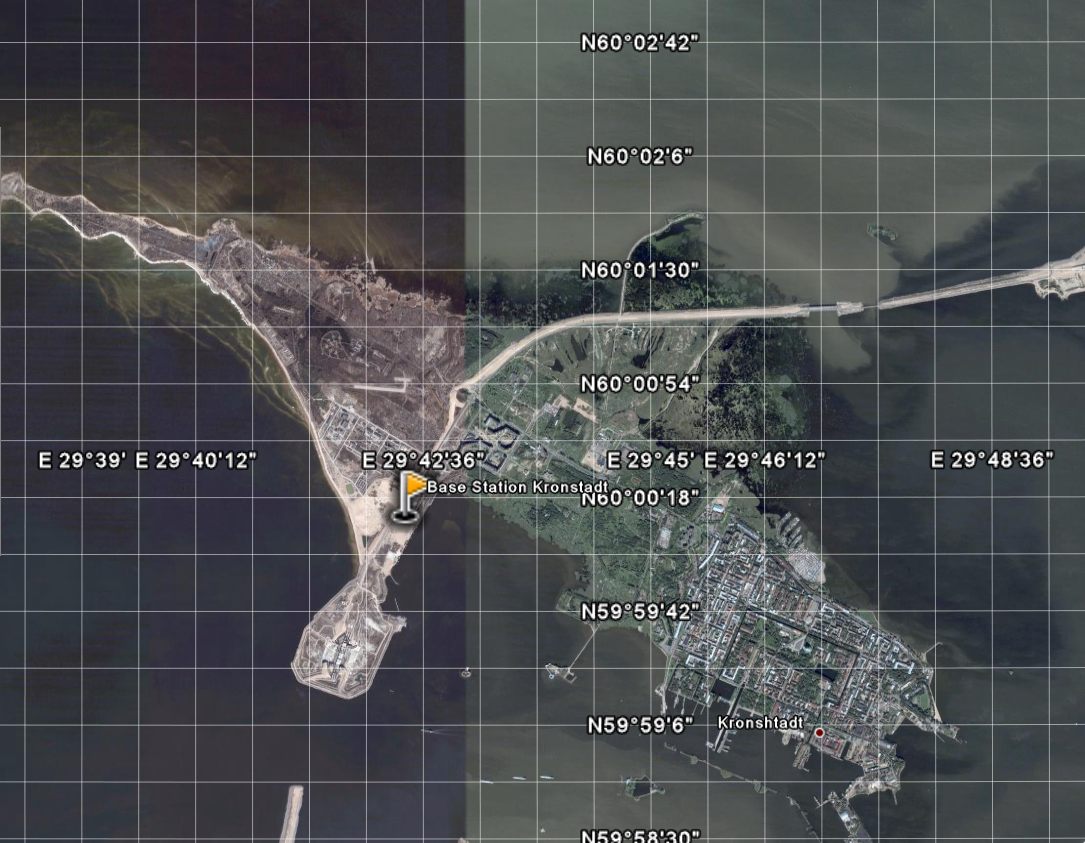 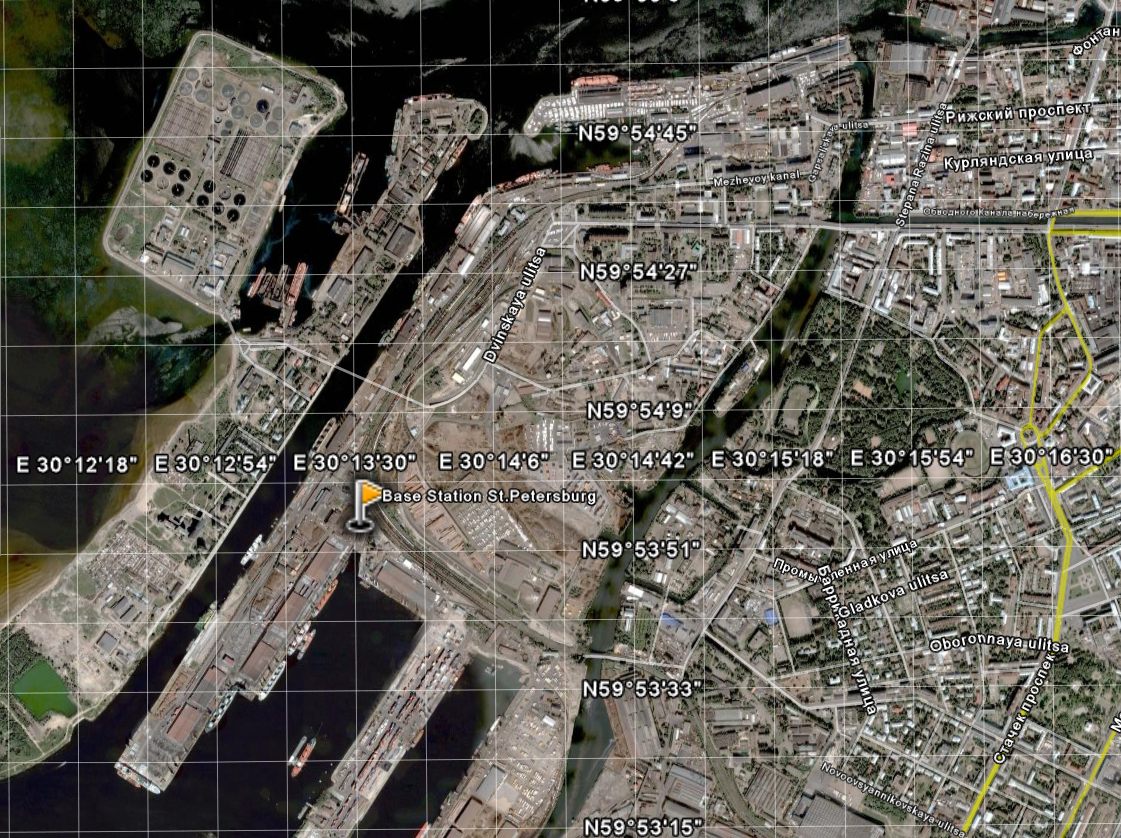 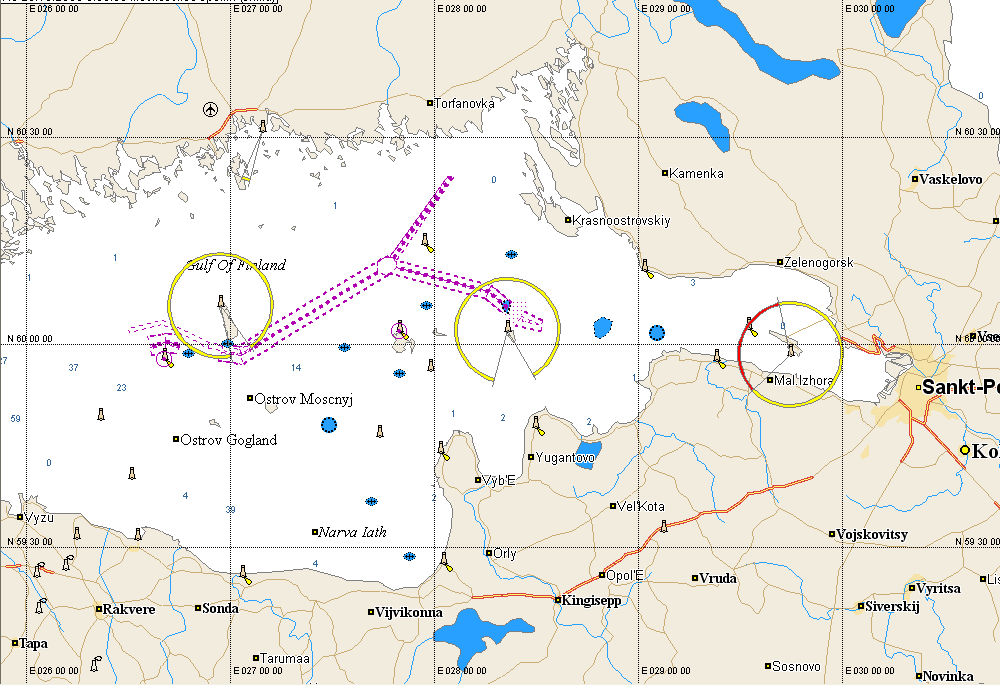 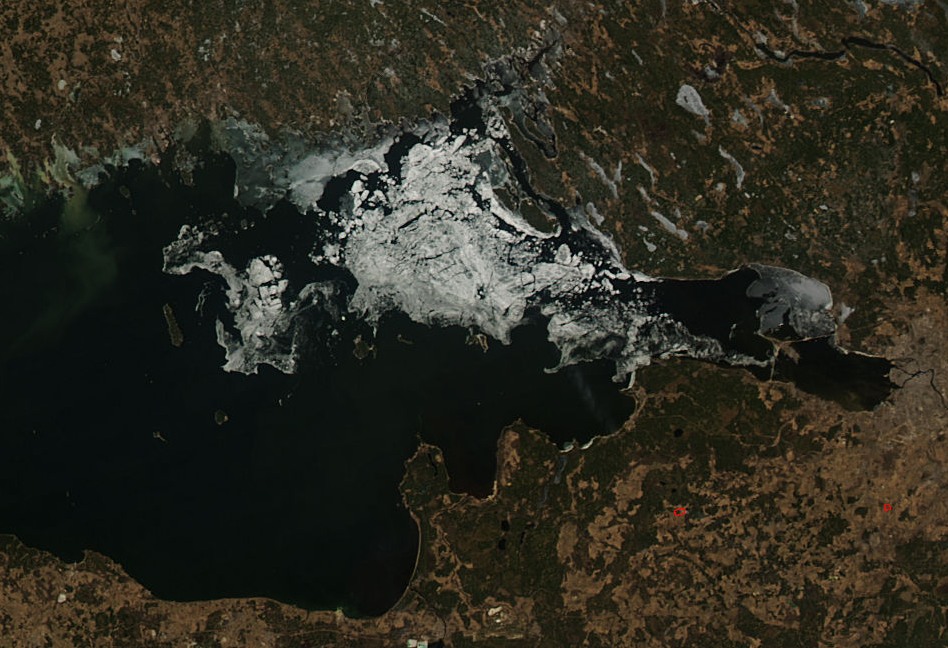 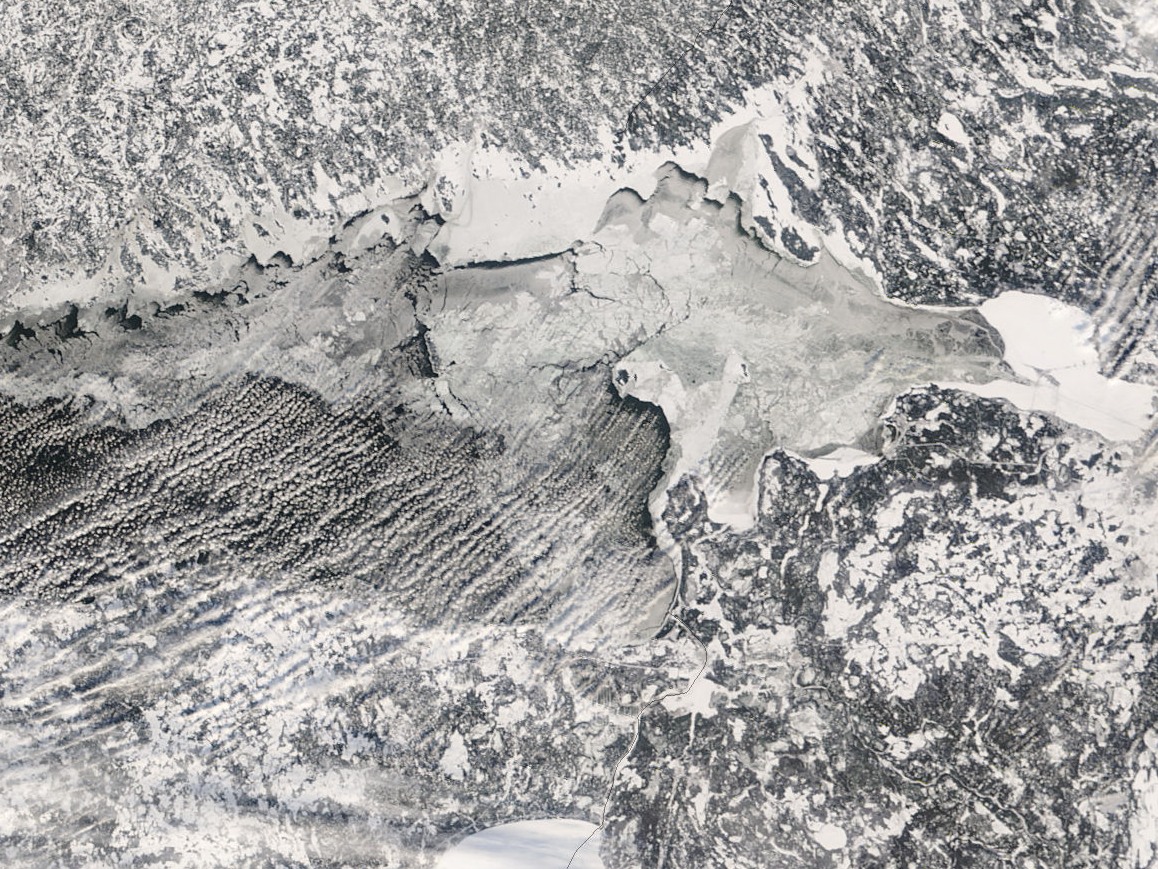 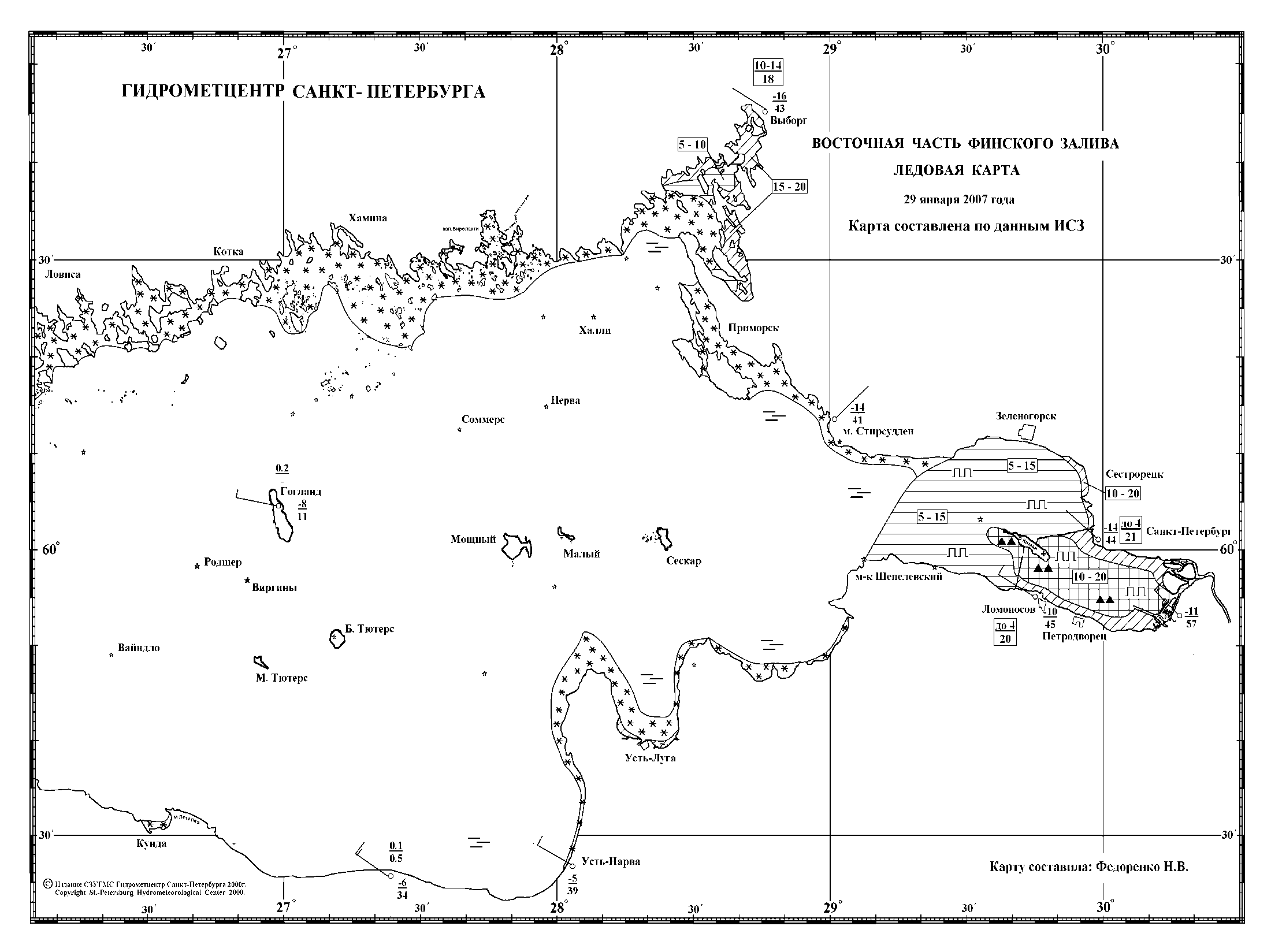 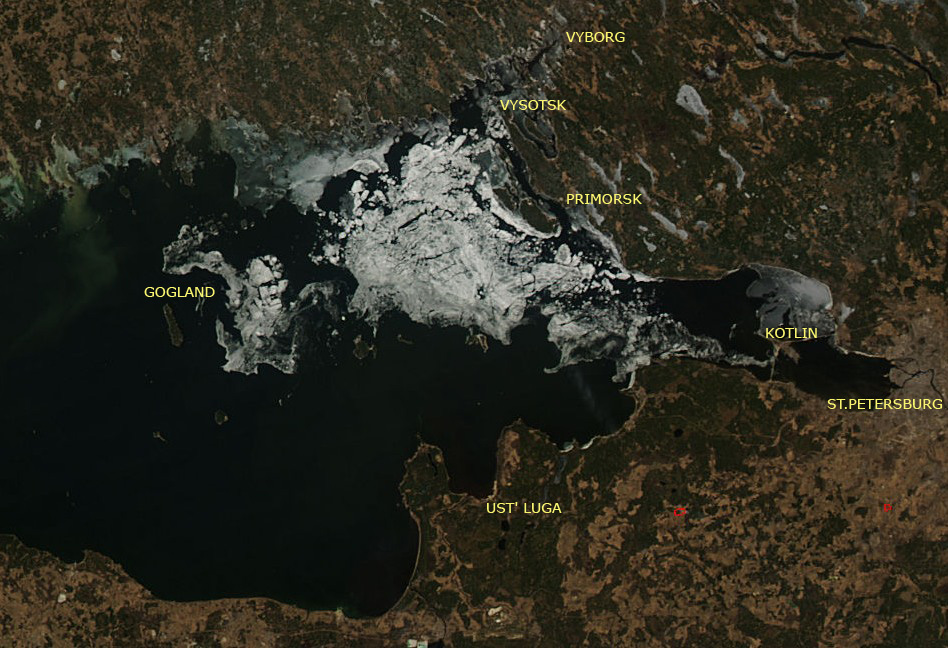 THANK YOU !
[Speaker Notes: Слайд-шоу на время рассказа. Останавливается на спутниковой карте. Здесь все звездочки кликабельны. При щелчке открывается увеличенное изображение каждого порта. При клике на увеличенную карту – возвращение к общей картинке.]